स्वास्थ्य एवं परिवार कल्याण मंत्रालय
Ministry of Health and Family Welfare
National Sickle Cell Anaemia Elimination Mission
Presenter Details:
Tapas Kumar Patra(Deputy Director(IT))Pallavi Agrawal(Assistant Director(IT))
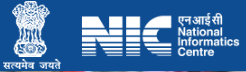 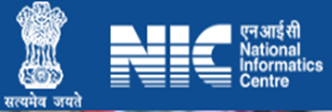 स्वास्थ्य एवं परिवार कल्याण मंत्रालय
Ministry of Health and Family Welfare
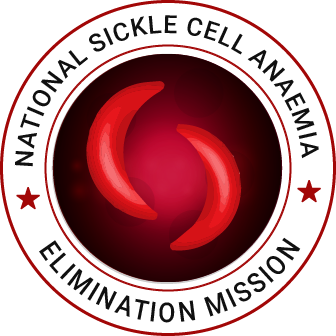 National Sickle Cell Anaemia Elimination Mission
Treatment Module
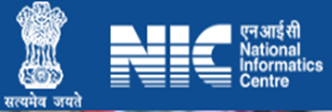 स्वास्थ्य एवं परिवार कल्याण मंत्रालय
Ministry of Health and Family Welfare
Treatment Module Overview
1. Treatment Module will be available both in Web portal and Mobile Application.
2. A separate user needs to be created for access to treatment module in web portal who can access the portal without the need of gov/nic email id.
3. Sickle diseased patients treatment details can be entered by any states users irrespective of the state of the patients.

Some of the Important Modules of Treatment Modules in Web portal are:
     1. Treatment details entry
     2. Lost Follow up Module(Development In process)
     3. MIS Reports (Development In process)
     4. Treatment Dashboard (Development In process)
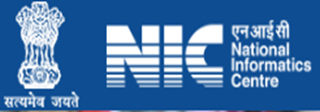 स्वास्थ्य एवं परिवार कल्याण मंत्रालय
Ministry of Health and Family Welfare
Treatment Module Login
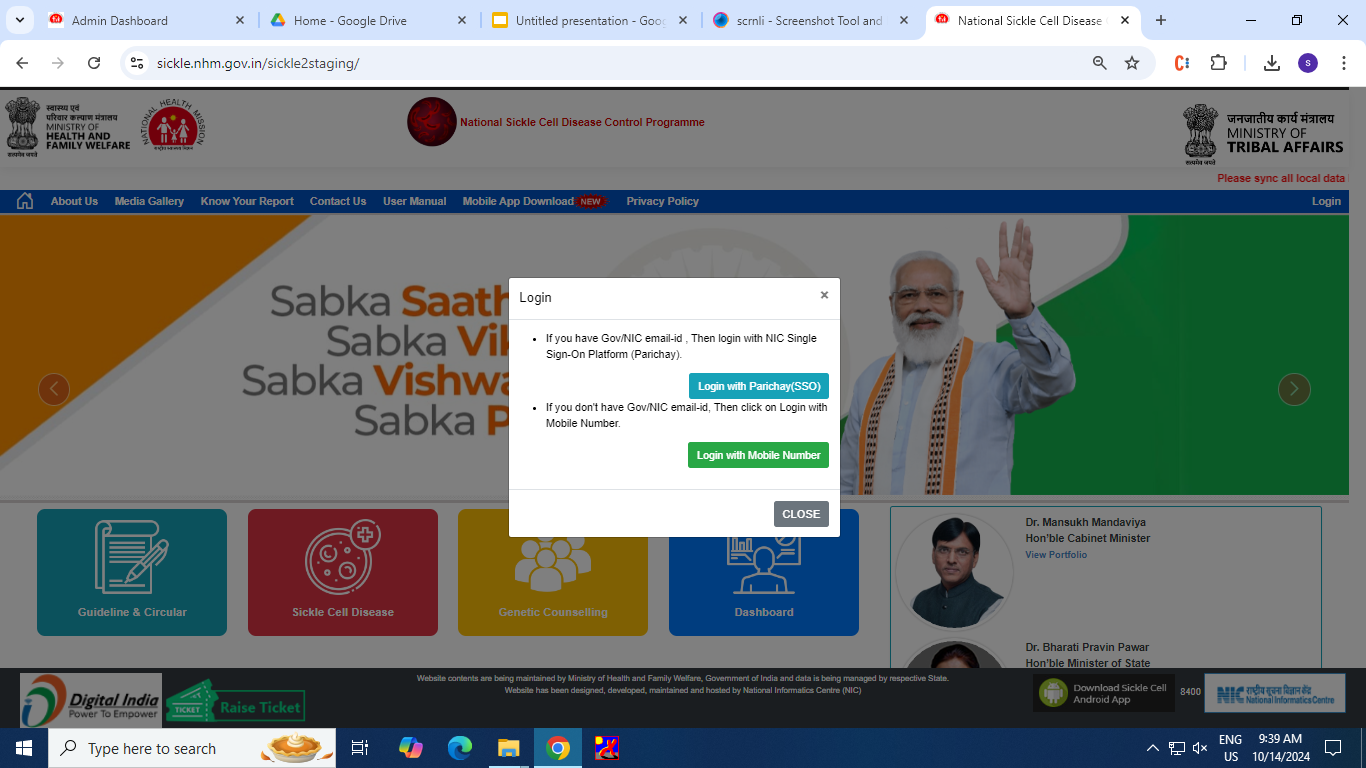 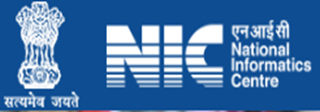 स्वास्थ्य एवं परिवार कल्याण मंत्रालय
Ministry of Health and Family Welfare
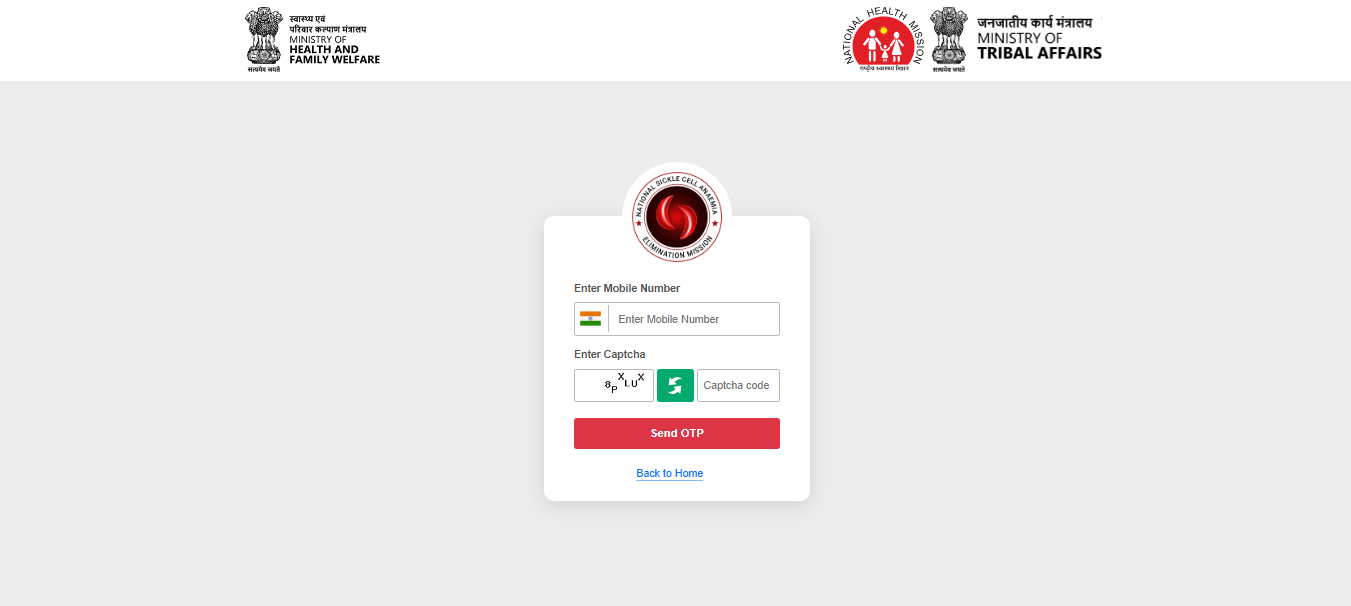 Login using Registered Mobile No.
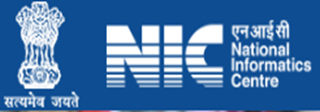 स्वास्थ्य एवं परिवार कल्याण मंत्रालय
Ministry of Health and Family Welfare
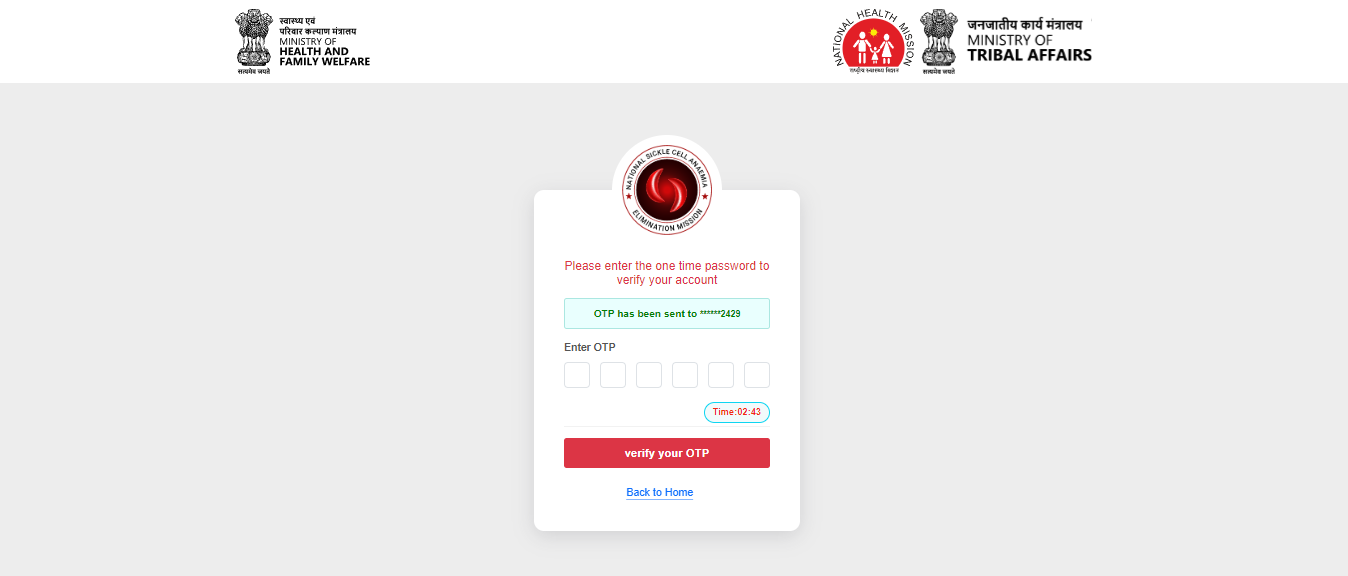 Authentication of User through OTP
An OTP will be sent registered mobile number of user to login to treatment module
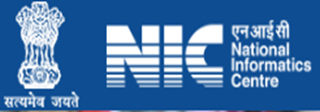 स्वास्थ्य एवं परिवार कल्याण मंत्रालय
Ministry of Health and Family Welfare
Treatment Home Page
User can search the patient with the help of sickle id, ABHA id or registered mobile number . After successfully found the result, Click on the Proceed to Treatment button to enter treatment details.
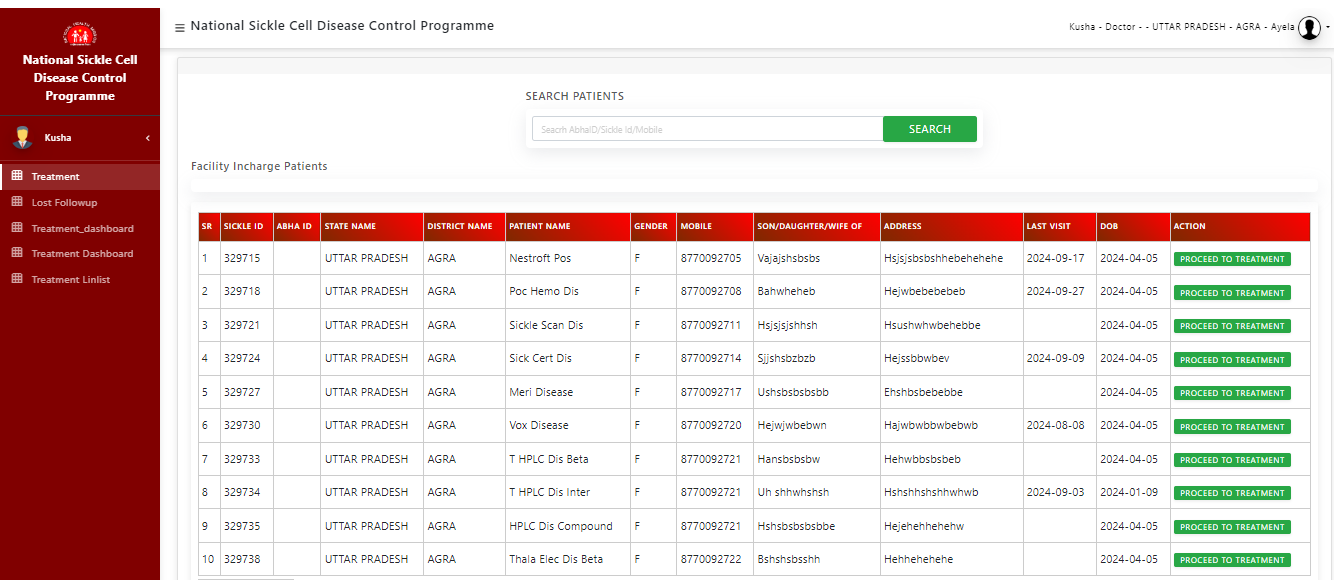 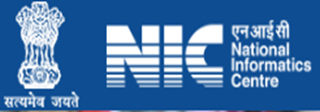 स्वास्थ्य एवं परिवार कल्याण मंत्रालय
Ministry of Health and Family Welfare
Patient Details Tab
1. Basic information of Patient will be auto filed.2. User can update the patient DOB, Blood Group  and Mobile number if changes are required.3. After successfully enter the details and click on the SAVE AND NEXT button, other tabs will be activated.
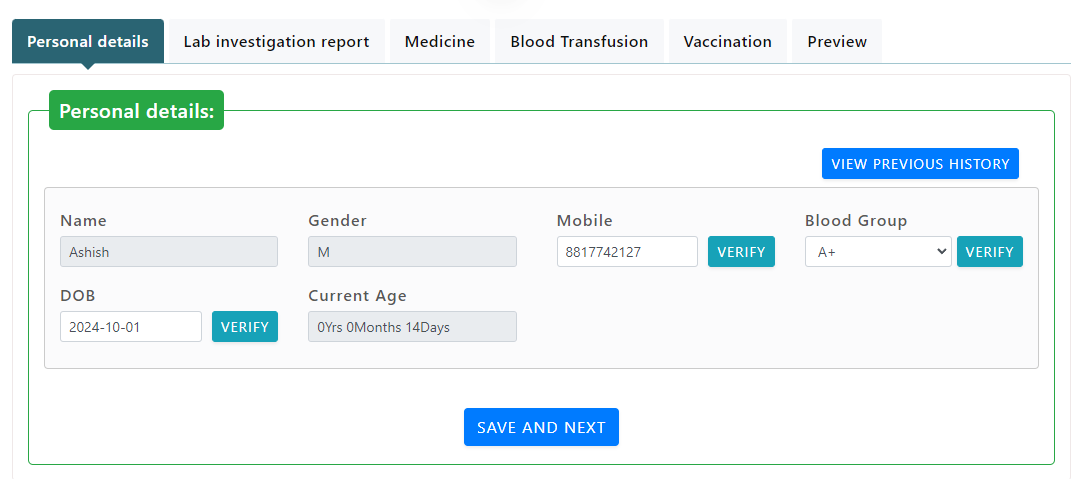 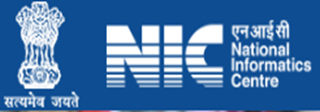 स्वास्थ्य एवं परिवार कल्याण मंत्रालय
Ministry of Health and Family Welfare
Lab Investigation
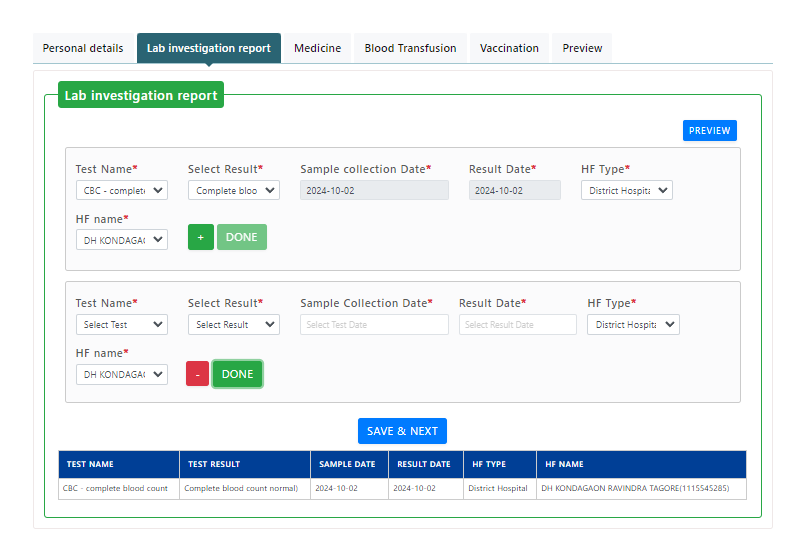 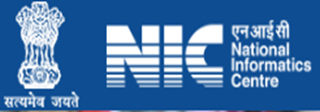 स्वास्थ्य एवं परिवार कल्याण मंत्रालय
Ministry of Health and Family Welfare
Medicine
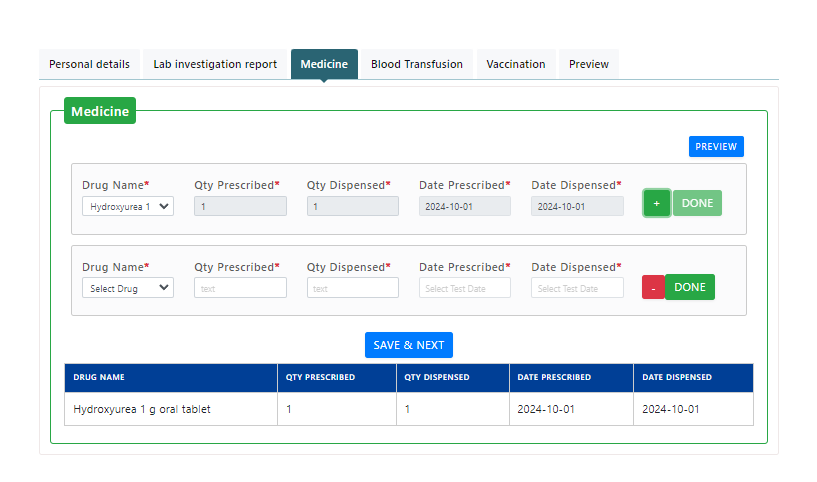 .
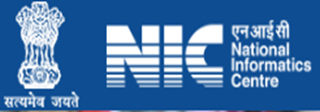 स्वास्थ्य एवं परिवार कल्याण मंत्रालय
Ministry of Health and Family Welfare
Blood Transfusion
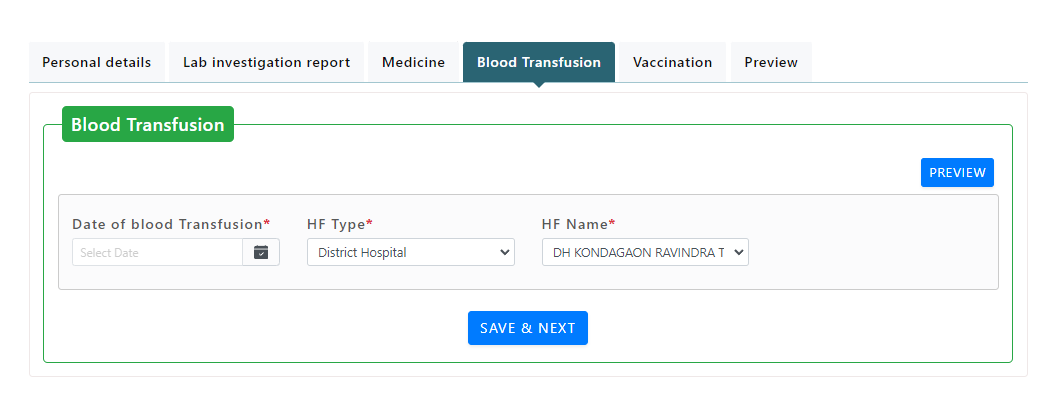 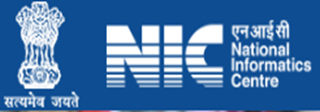 स्वास्थ्य एवं परिवार कल्याण मंत्रालय
Ministry of Health and Family Welfare
Vaccination
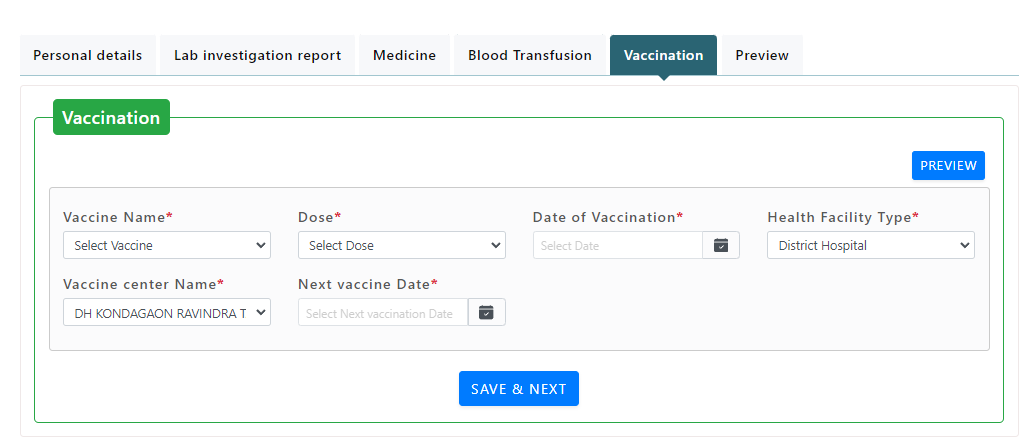 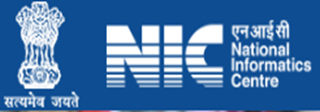 स्वास्थ्य एवं परिवार कल्याण मंत्रालय
Ministry of Health and Family Welfare
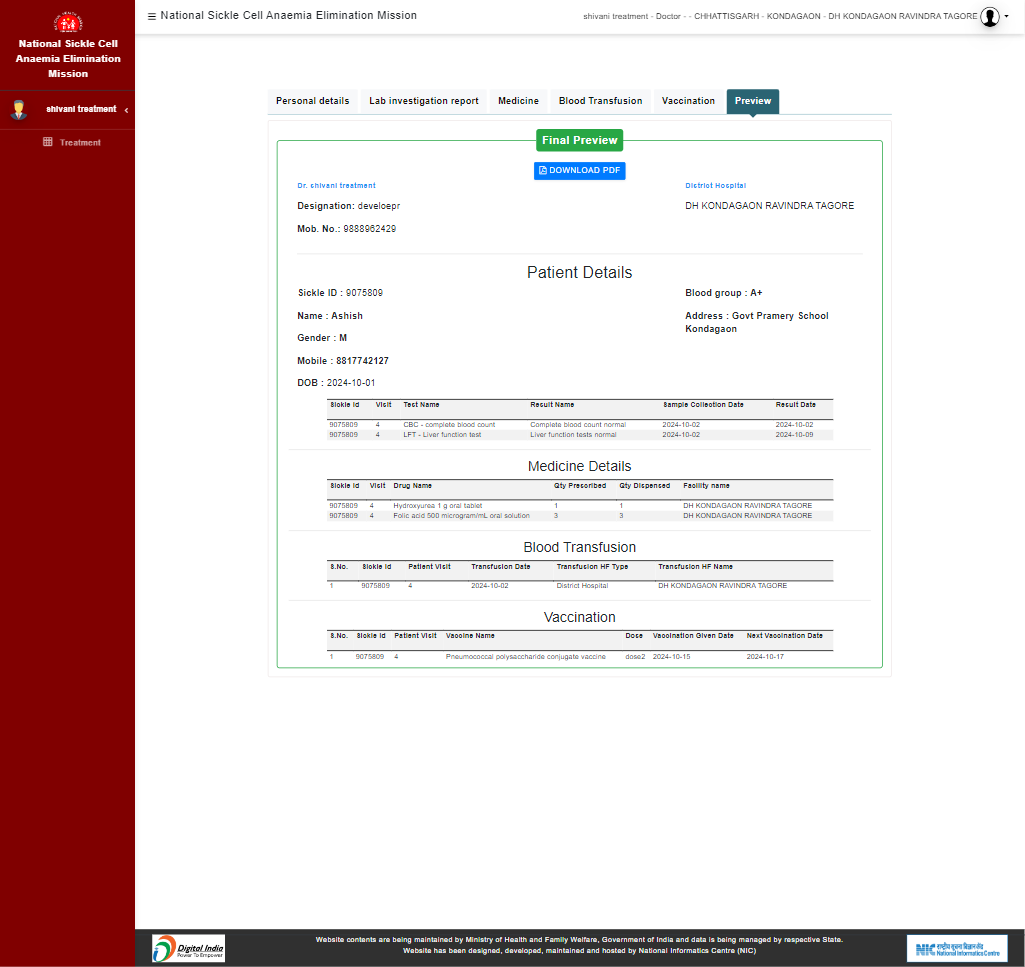 Preview the entered details
स्वास्थ्य एवं परिवार कल्याण मंत्रालय
Ministry of Health and Family Welfare
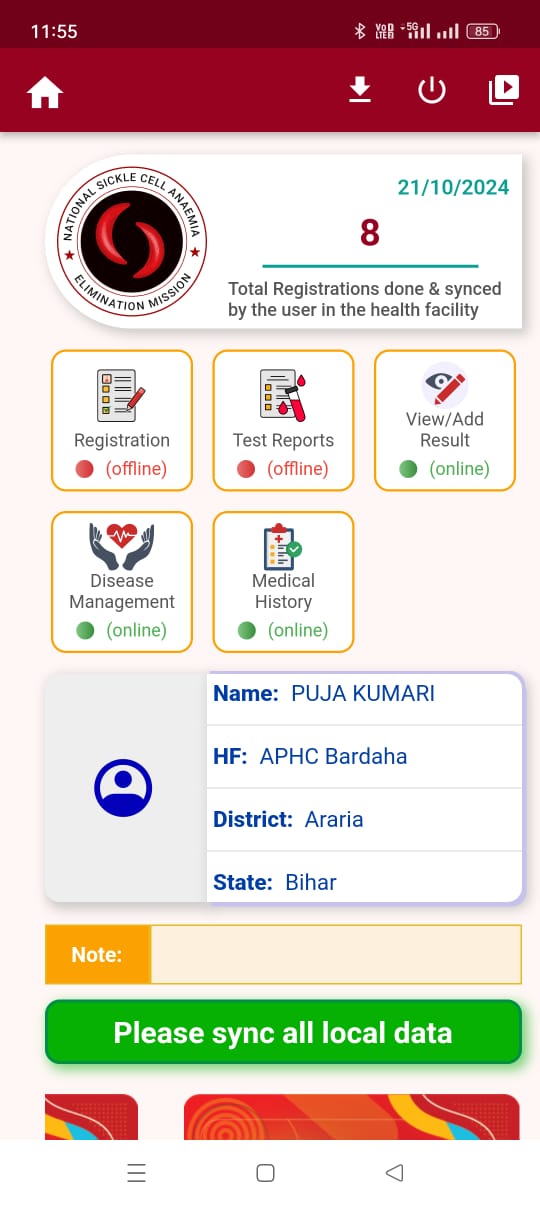 Overview(Mobile App)
Modules Added
Disease Management
Medical History
स्वास्थ्य एवं परिवार कल्याण मंत्रालय
Ministry of Health and Family Welfare
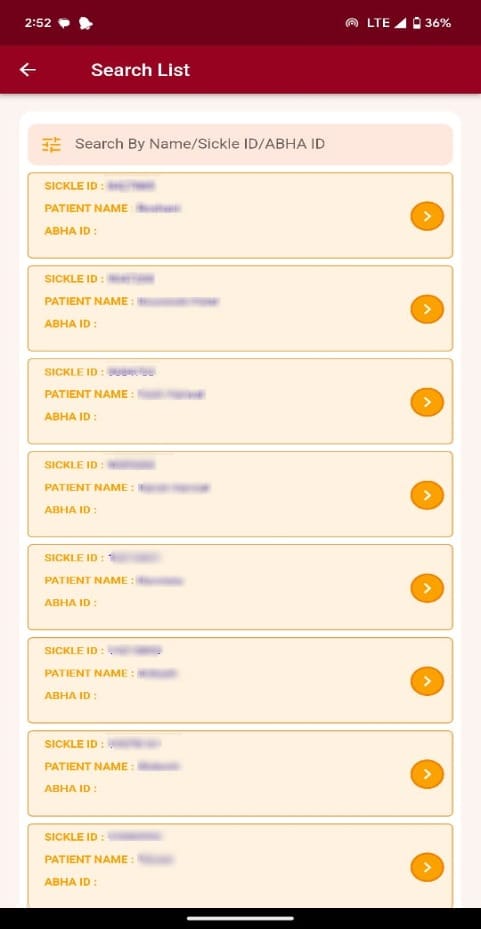 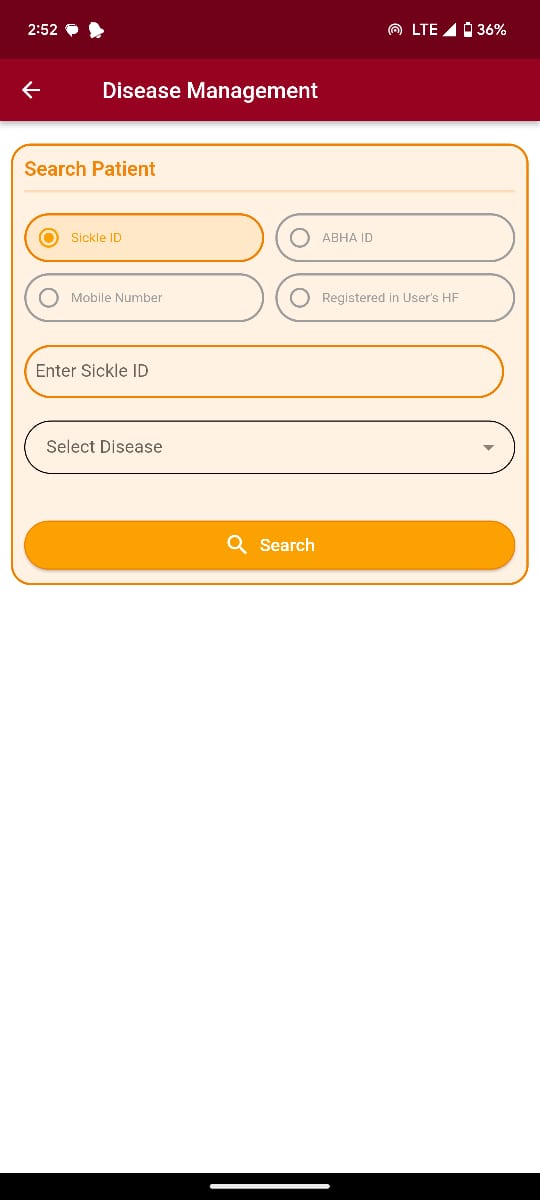 Disease Management
Search Patient
स्वास्थ्य एवं परिवार कल्याण मंत्रालय
Ministry of Health and Family Welfare
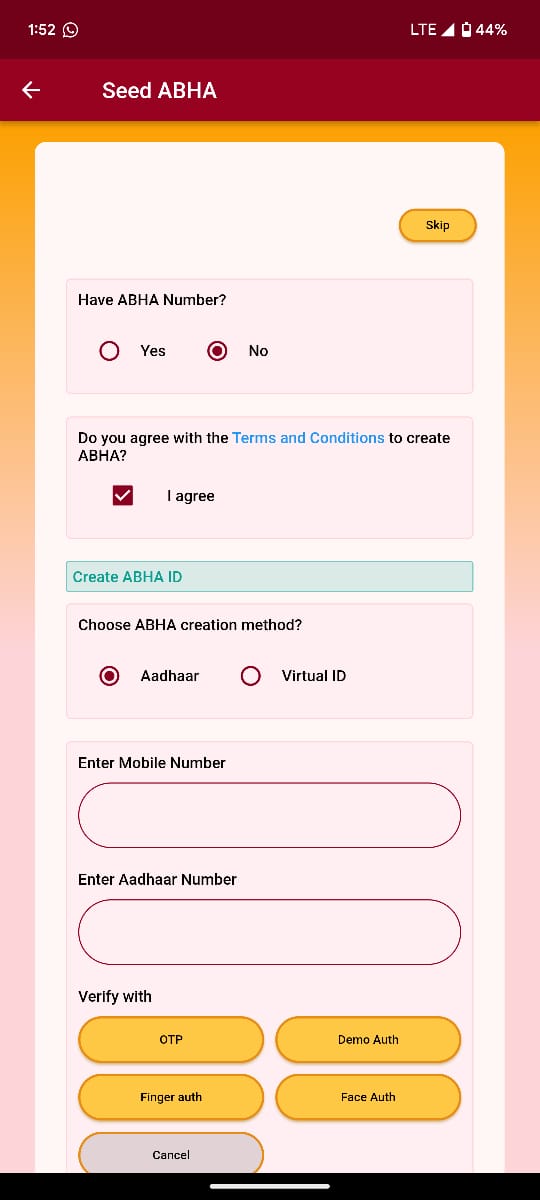 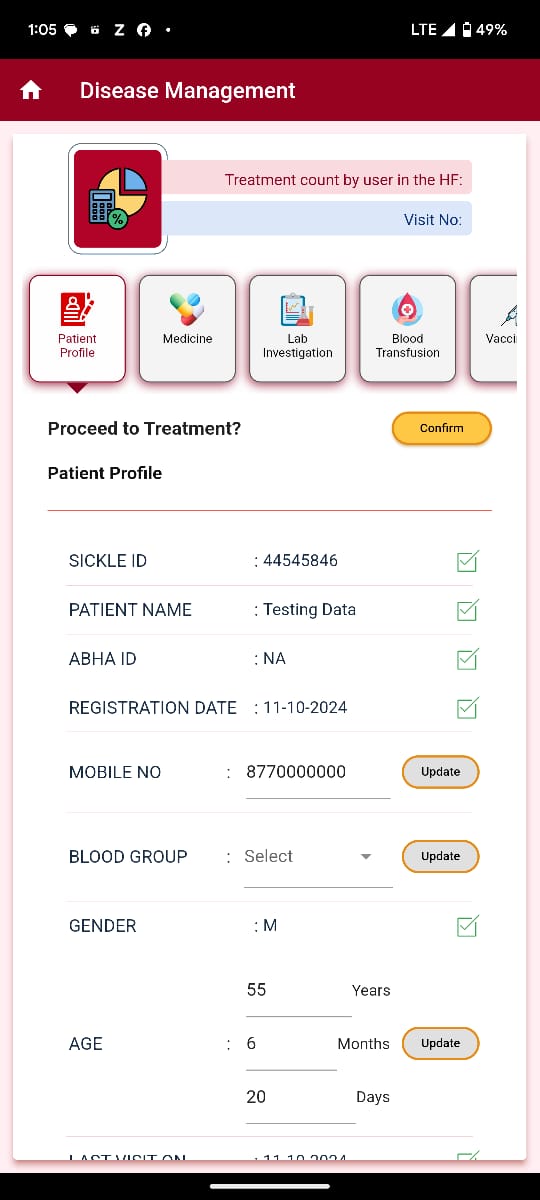 Disease Management
Treatment details
स्वास्थ्य एवं परिवार कल्याण मंत्रालय
Ministry of Health and Family Welfare
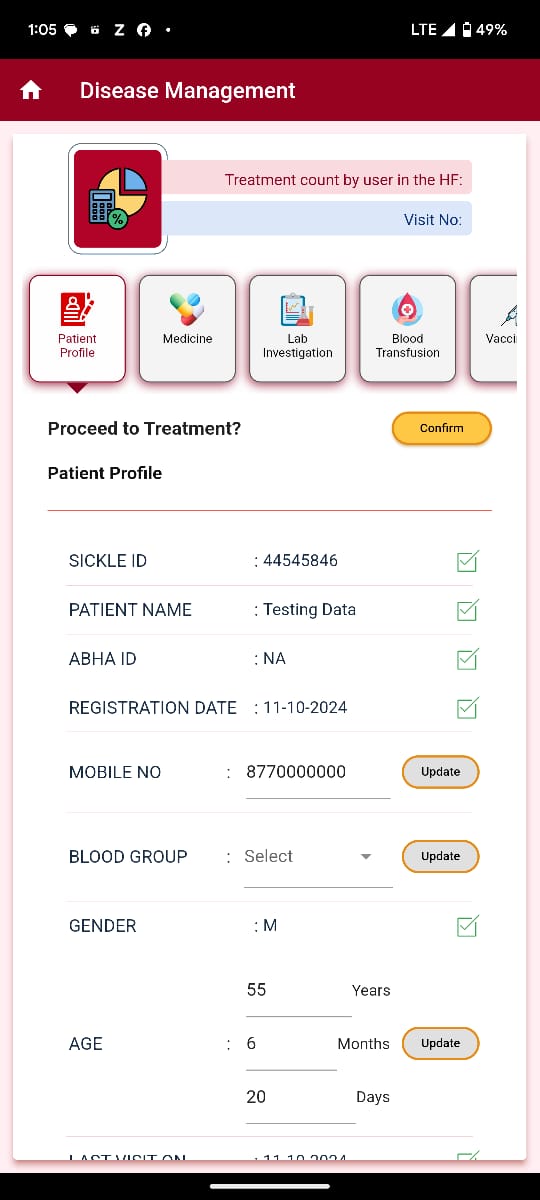 Disease Management
Patient Profile
Following details are displayed:

Mobile Number(One Time Editable)
 Blood Group(One Time Editable )
Age(One Time Editable)
स्वास्थ्य एवं परिवार कल्याण मंत्रालय
Ministry of Health and Family Welfare
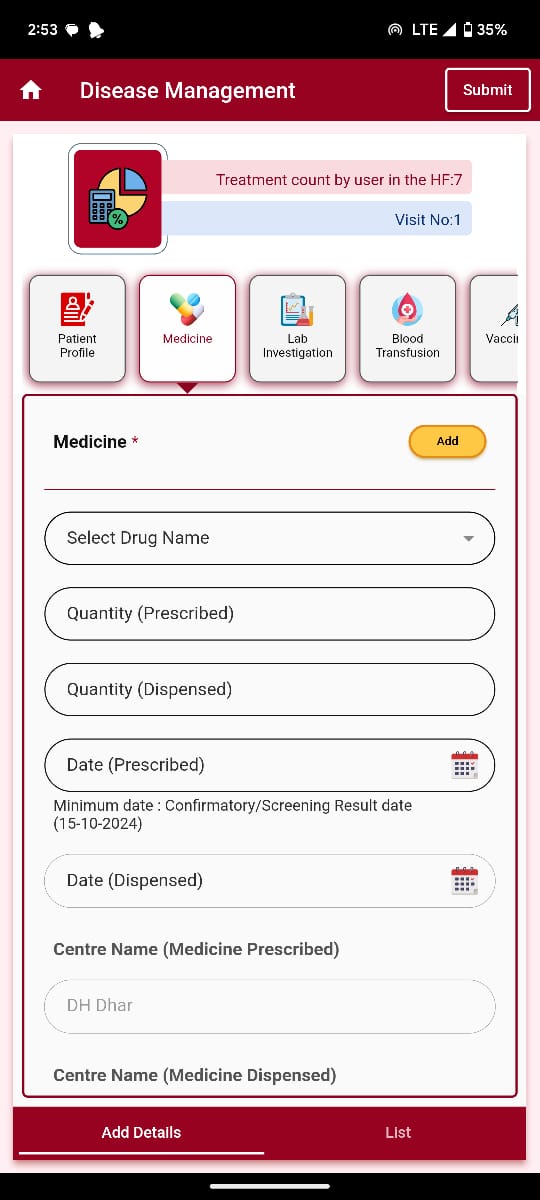 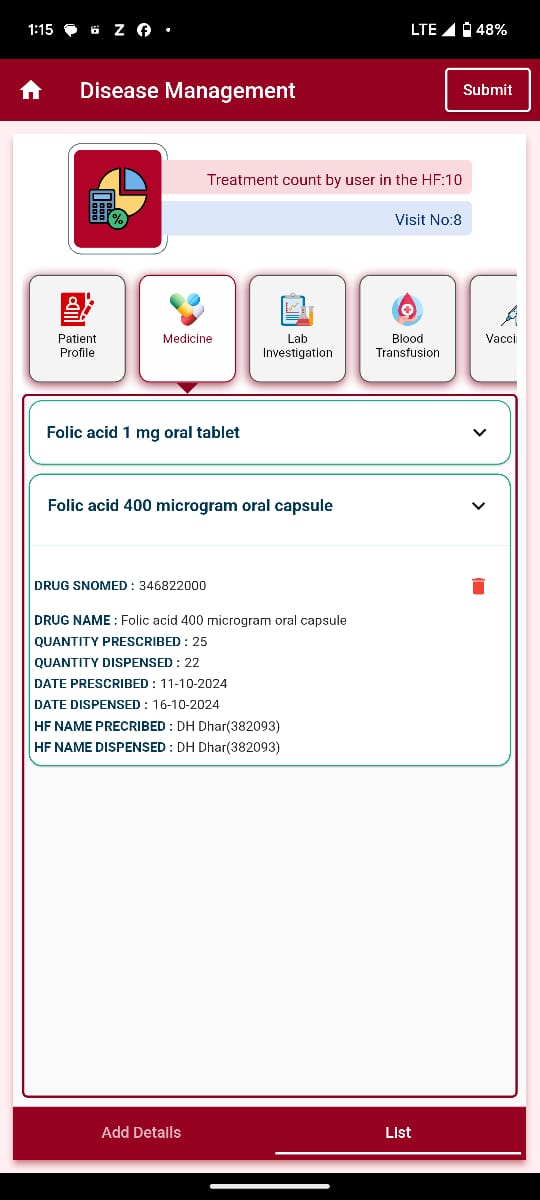 Disease Management
Medicine
स्वास्थ्य एवं परिवार कल्याण मंत्रालय
Ministry of Health and Family Welfare
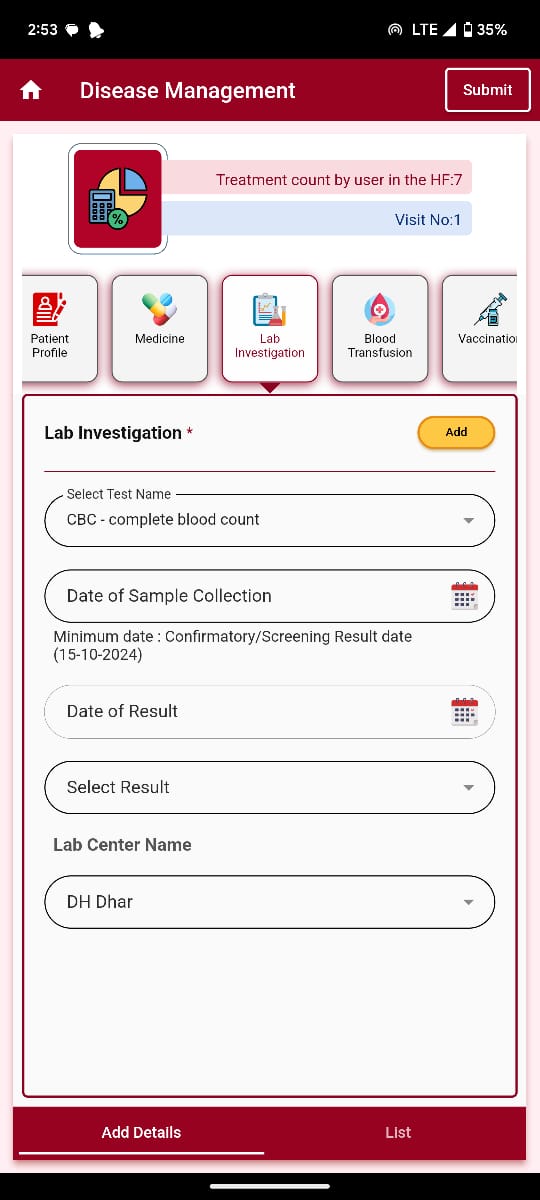 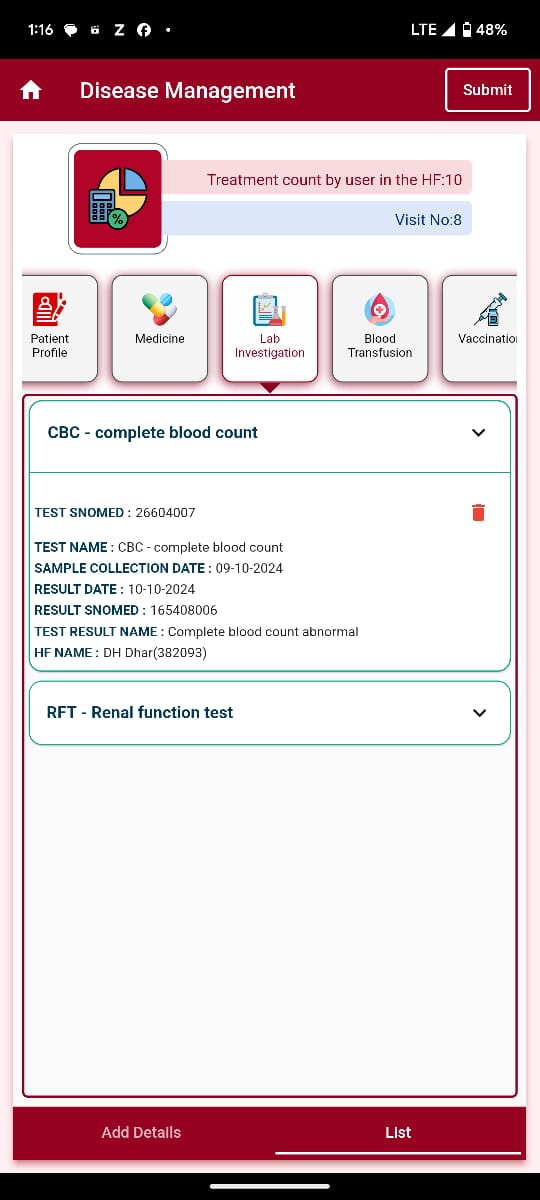 Disease Management
Lab Investigation
स्वास्थ्य एवं परिवार कल्याण मंत्रालय
Ministry of Health and Family Welfare
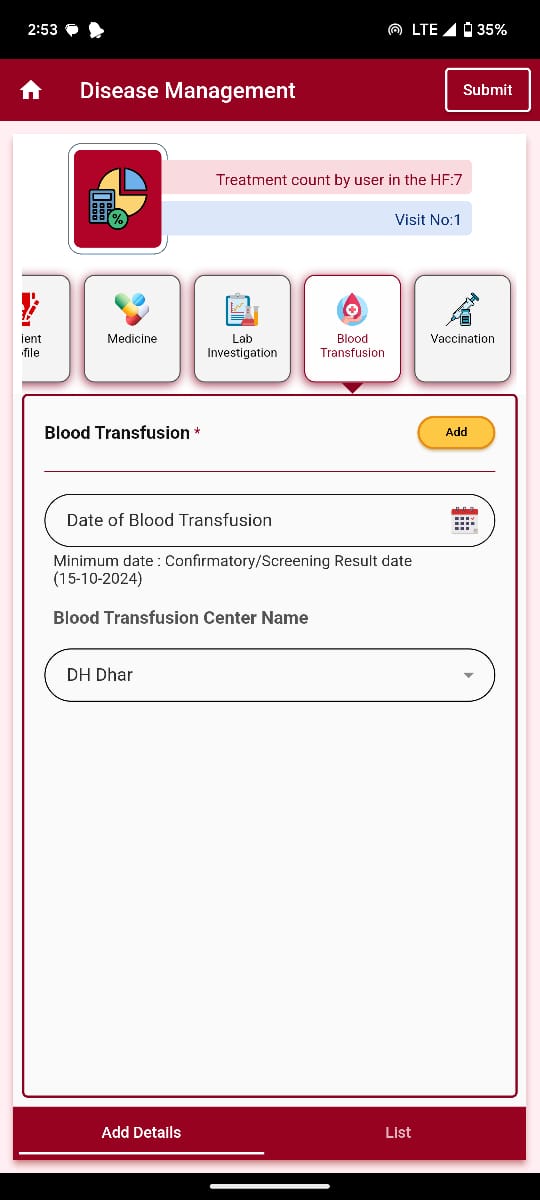 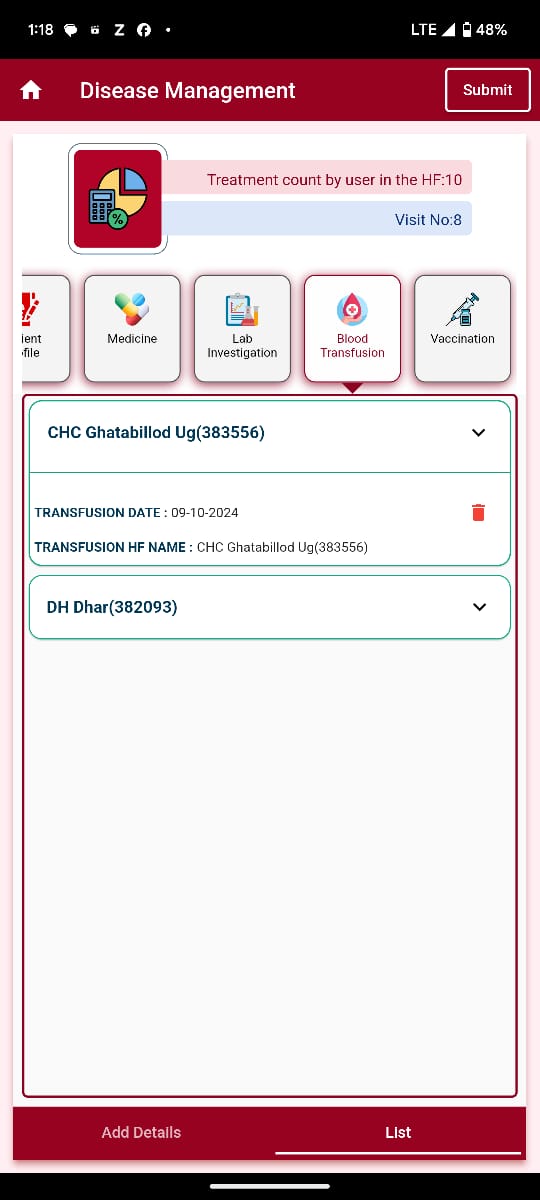 Disease Management
Blood Transfusion
स्वास्थ्य एवं परिवार कल्याण मंत्रालय
Ministry of Health and Family Welfare
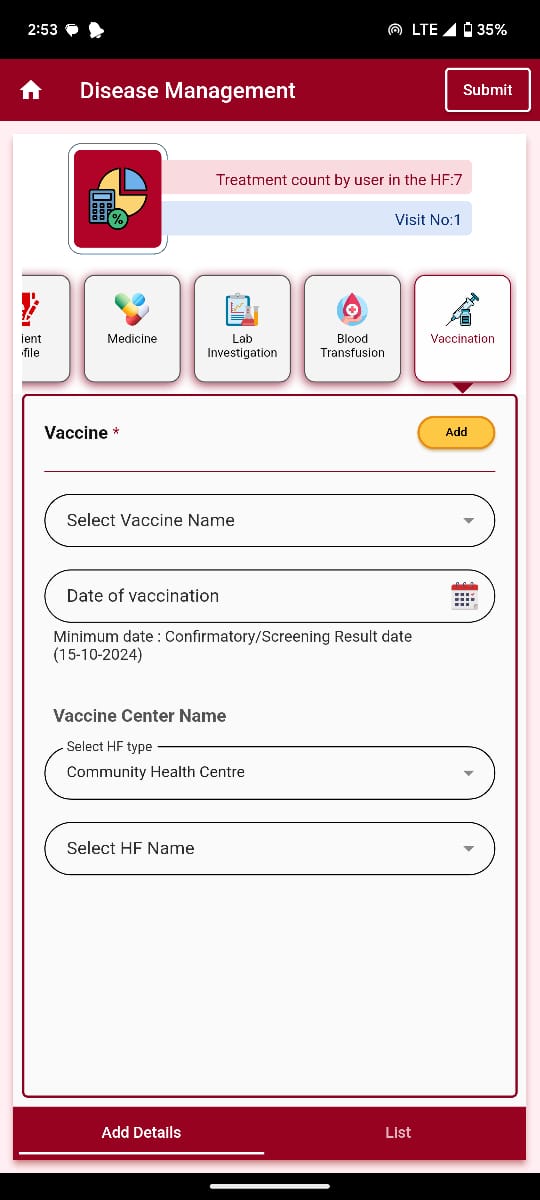 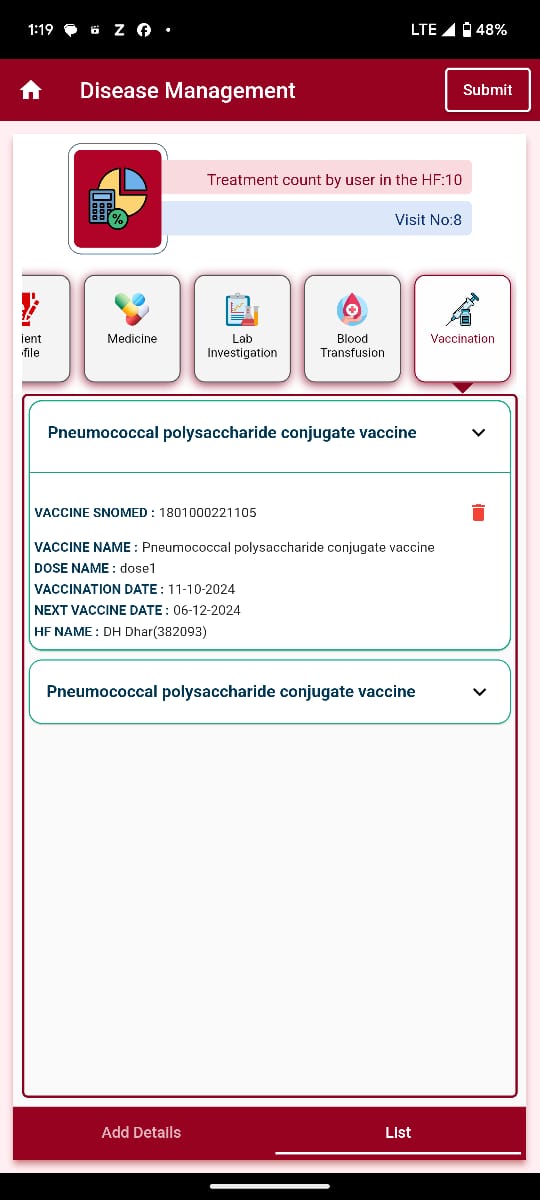 Disease Management
Vaccination
स्वास्थ्य एवं परिवार कल्याण मंत्रालय
Ministry of Health and Family Welfare
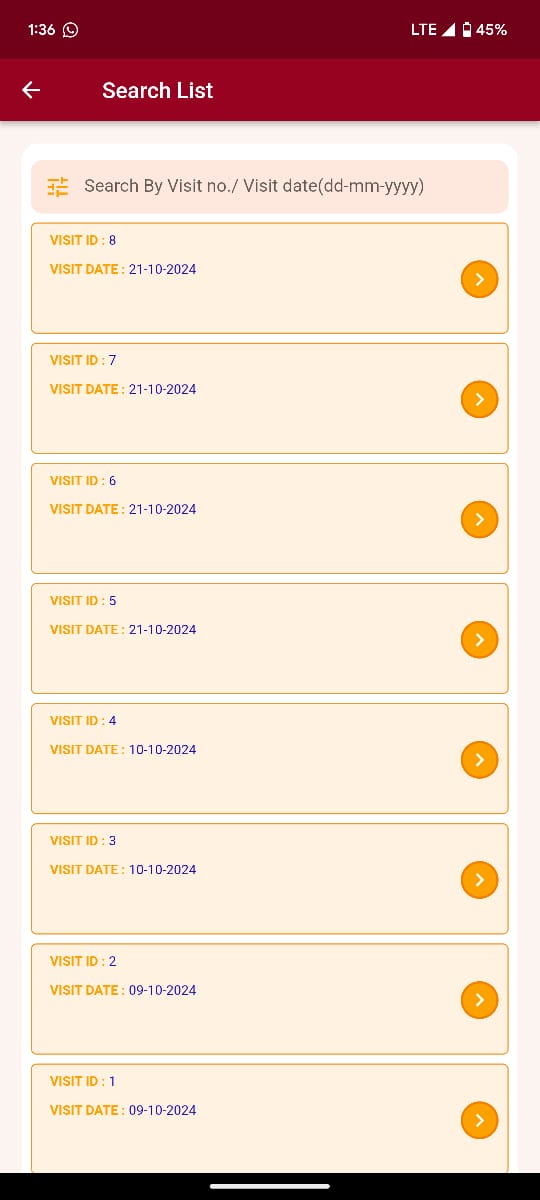 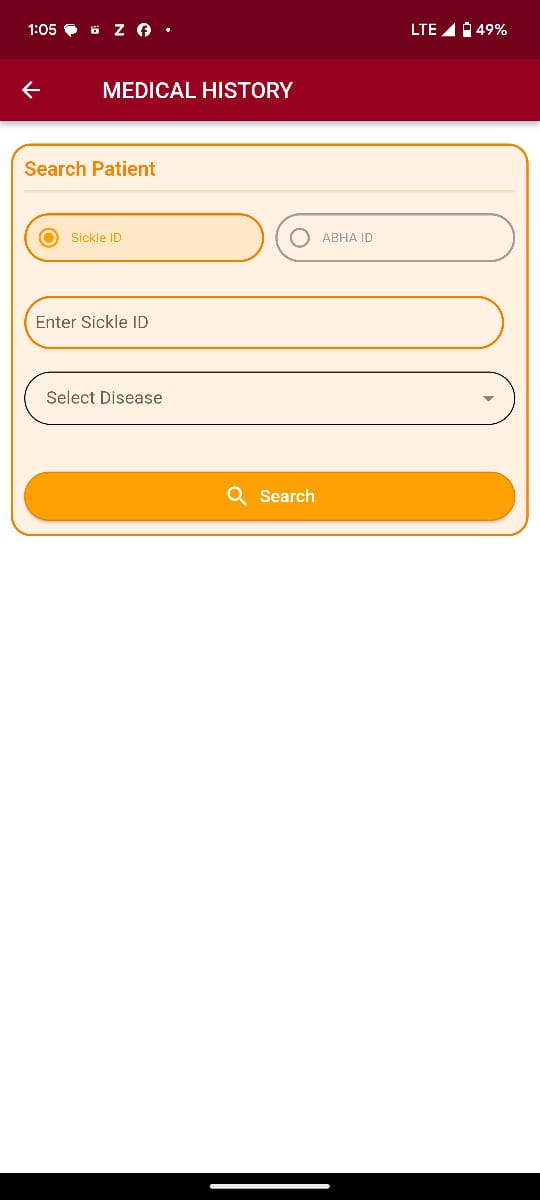 Medical History
Search Patient
स्वास्थ्य एवं परिवार कल्याण मंत्रालय
Ministry of Health and Family Welfare
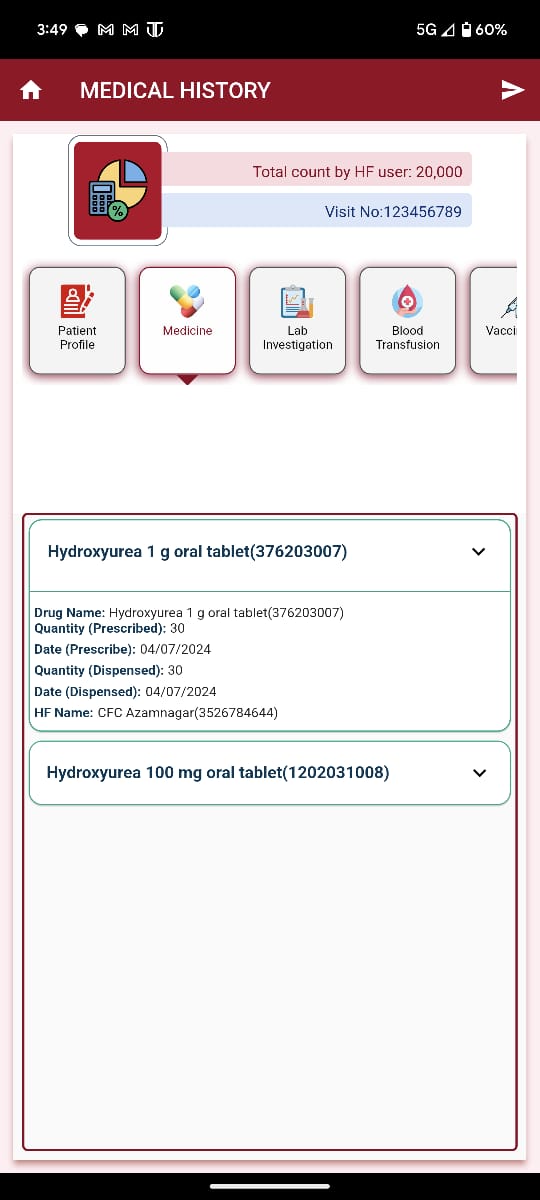 Medical History
Patient Details
Transparency in governance leads to greater responsibility towards people and a sense of accountability, which in turn bring changes in work culture and impact of (government) schemes."
स्वास्थ्य एवं परिवार कल्याण मंत्रालय
Ministry of Health and Family Welfare
Hon'ble Prime Minister of India,Shri Narendra Modi